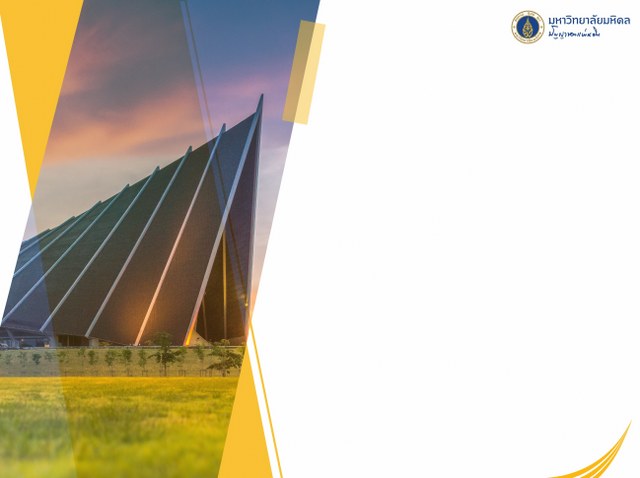 MUPY Knowledge Management
Systematic Review and Meta-analysis #1
22 January 2025
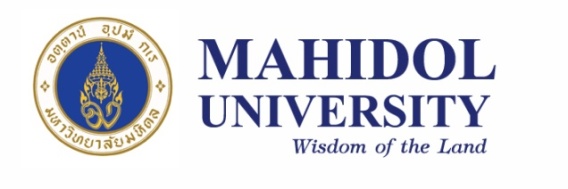 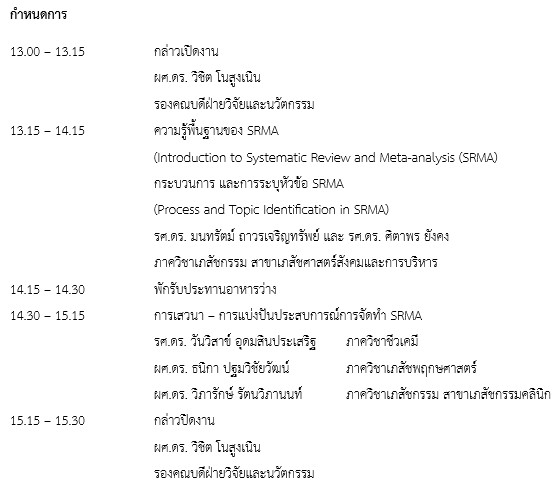 2
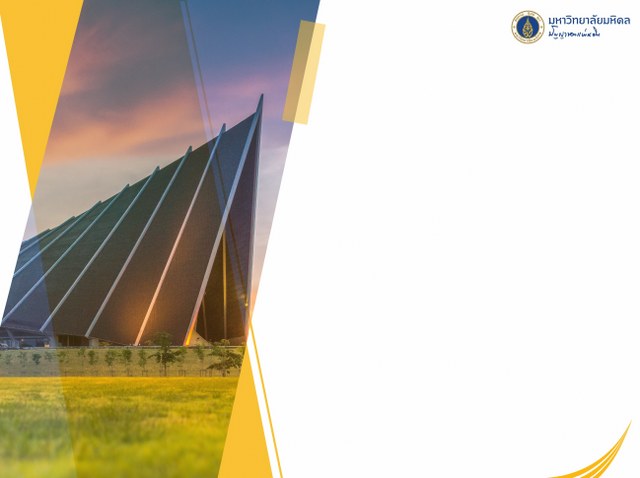 MUPY Knowledge Management
Systematic Review and Meta-analysis #1
Introduction to SRMA
รศ.ดร.ภญ.มนทรัตม์ ถาวรเจริญทรัพย์
รศ.ดร.ภญ.ศิตาพร ยังคง
Social, Economic and Administrative Pharmacy Division
Department of Pharmacy, Faculty of Pharmacy 
Mahidol University
22 January 2025
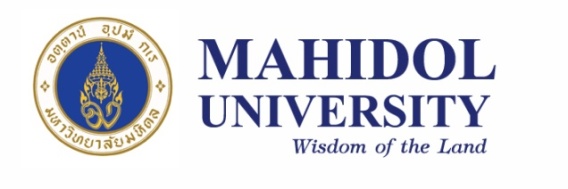 Why do we need to review (literatures)?
เพื่อรู้/ทำความเข้าใจแนวคิด หลักการ ทฤษฎี และตัวแปรที่เกี่ยวข้องกับเรื่องที่กำลังสนใจ
เพื่อให้ทราบว่ามีใครทำวิจัยในเรื่องที่กำลังจะวิจัยอยู่บ้าง (ป้องกันการทำซ้ำซ้อน) 
เพื่อระบุช่องว่างขององค์ความรู้ที่สำคัญ ในการออกแบบงานวิจัยต่อไปได้อย่างเหมาะสม
เพื่อใช้สนับสนุนการตัดสินใจ
4
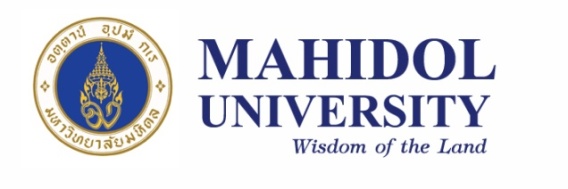 Systematic review & Meta-analysis
		การทบทวนวรรณกรรมอย่างเป็นระบบ และการวิเคราะห์อภิมาน
เป็นกระบวนการทบทวนวรรณกรรมที่มีขั้นตอนชัดเจน ตั้งแต่การสืบค้น รวบรวม และสังเคราะห์งานวิจัยที่เกี่ยวข้อง
การสังเคราะห์ข้อมูลที่มีคุณภาพ มาจากงานวิจัยหลายชิ้น เพื่อให้ข้อมูลมีความน่าเชื่อถือ รอบคอบ/ครบถ้วน
เป็นการลดความลำเอียงในการวิเคราะห์ และสรุปผล
เป็นเครื่องมือสำคัญในการสนับสนุนการตัดสินใจอย่างมีประสิทธิภาพ
5
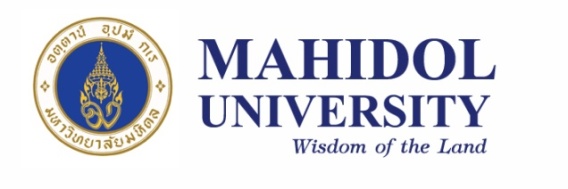 Narrative review VS Systematic review
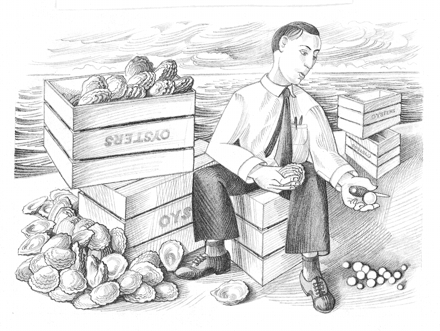 6
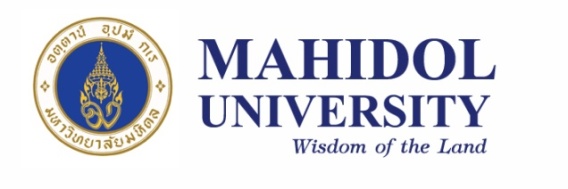 Why do we need systematic review? (1)
Early 1980s – A patient with MI “Patient should receive B-blocker for 2nd prevention of future cardiac event?”
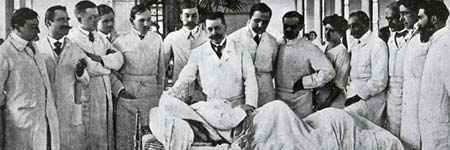 7
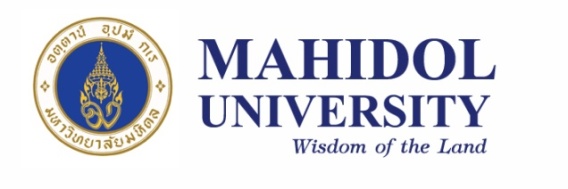 Why do we need systematic review? (2)
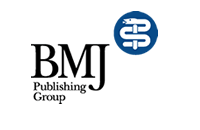 “We still have no clear evidence that B‐blockers improve long term survival after MI”

Timolol after MI: an answer of a new set of questions?
BMJ 1981; 282: 1565‐70
“It seems perfectly reasonable to treat patients who have survived an MI with timolol”

The use of beta‐blockers for the reduction of mortality
after MI. European Heart Journal 1981; 2: 259‐68
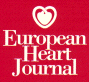 8
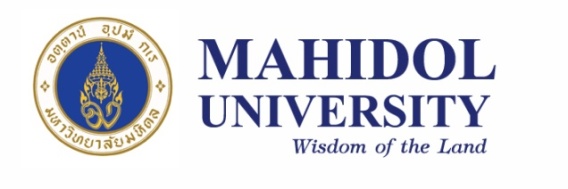 Narrative review VS Systematic review
9
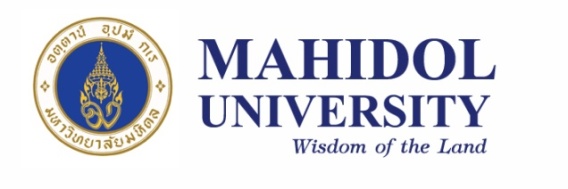 Narrative review VS Systematic review
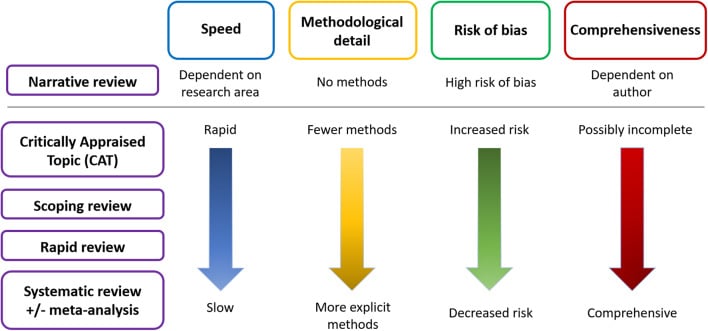 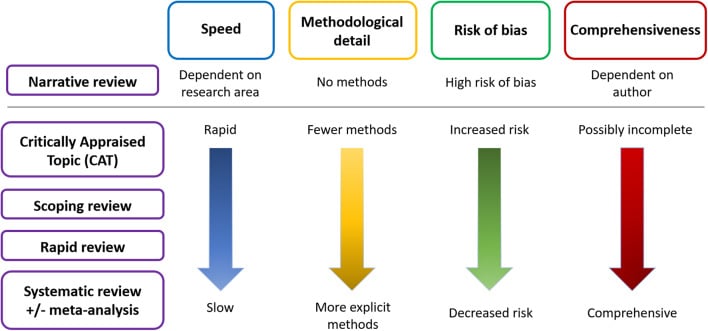 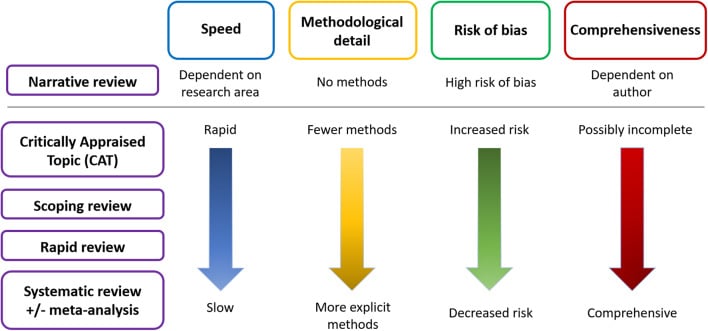 Umbrella
10
Source: https://www.helpforassessment.com/blog/types-of-reviews/
ระดับความน่าเชื่อถือของแหล่งข้อมูลผลลัพธ์ทางคลินิก
11
คู่มือการประเมินเทคโนโลยีด้านสุขภาพสำหรับประเทศไทย ฉบับที่ 1, 2552: หน้า 122.
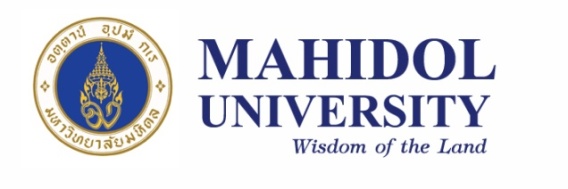 Hierarchy of evidence
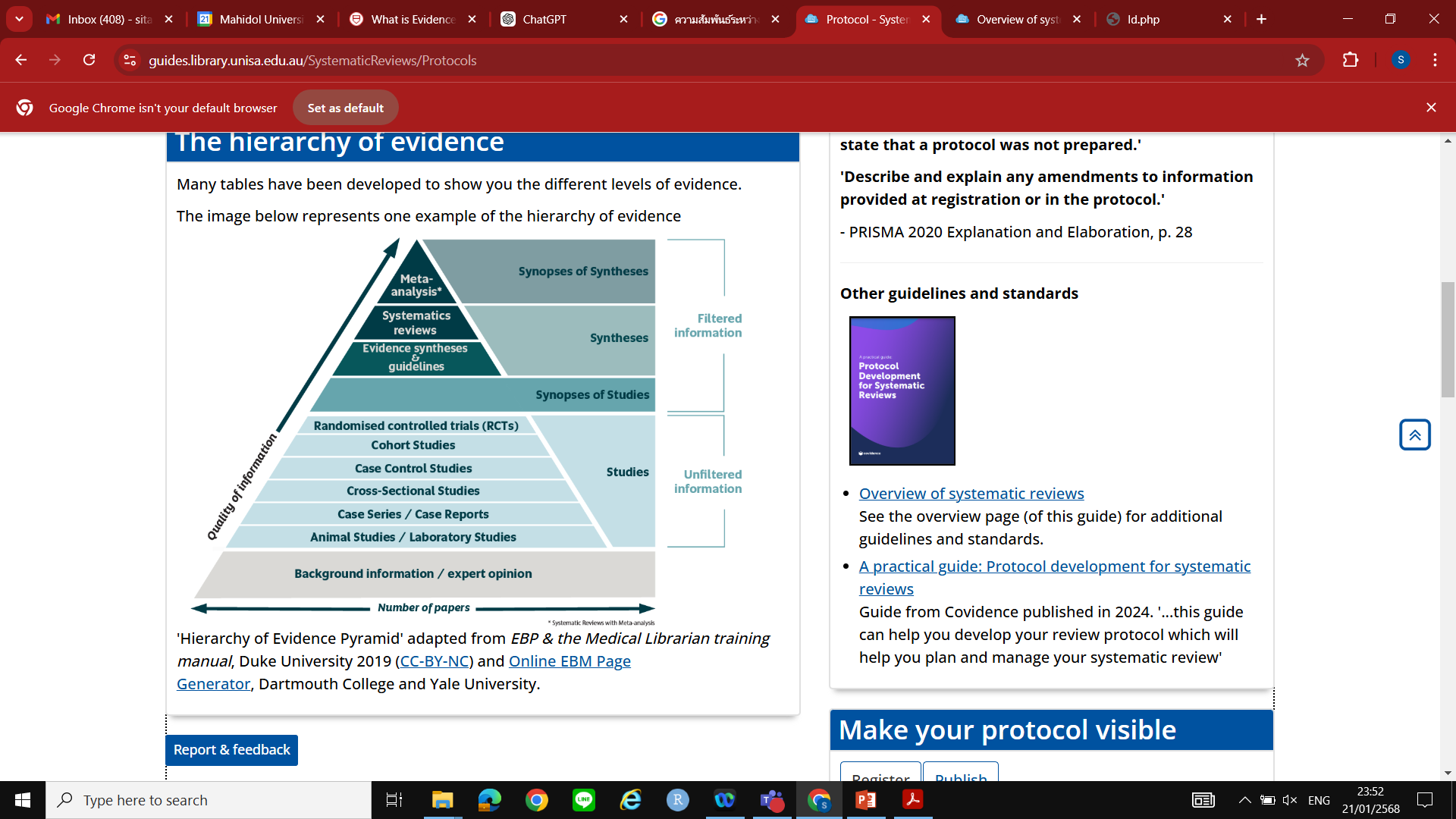 Source: adapted from EBP & the Medical Librarian training manual, Duke University 2019 (CC-BY-NC) and Online EBM Page Generator, Dartmouth College and Yale University..
12
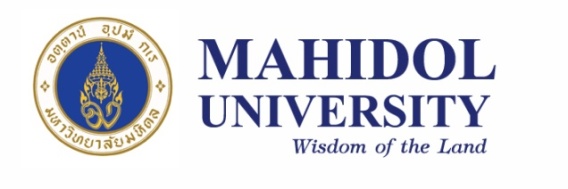 Systematic review & Meta-analysis
		การทบทวนวรรณกรรมอย่างเป็นระบบ และการวิเคราะห์อภิมาน
13